SEMANA CULTURALPROYECTOGLORIA FUERTES
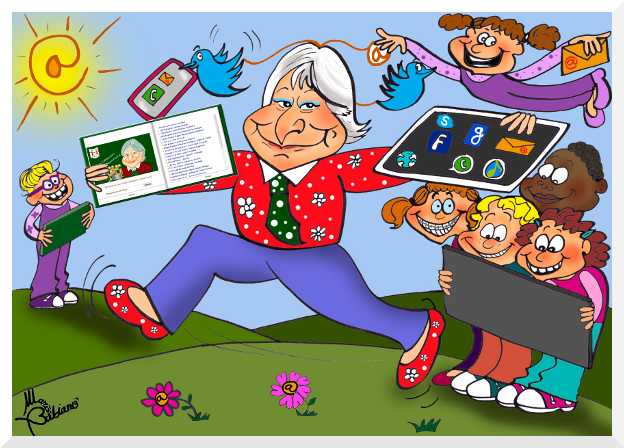 CURSO 2016/2017
La semana que viene, celebramos en el cole la semana cultural, haciendola coincidir con el día del libro, por lo que realizaremos actividades de animación a la lectura. Pues bien, aprovechando que este año es el centenario del nacimiento, de la poetisa Gloria Fuertes y que además da nombre a nuestro colegio, me ha llevado a plantearme un pequeño proyecto en torno a ella, así he realizado un librito que realizaremos durante la semana o semanas…. A continuación adjunto las actividades de las poesías sobre las que vamos a trabajar.Las 3 poesías que he elegidas, son:-DOÑA PITO PITURRA - LA GALLINA-EL HADA ACARAMELADAAunque también veremos adivinanzas y otras obras.
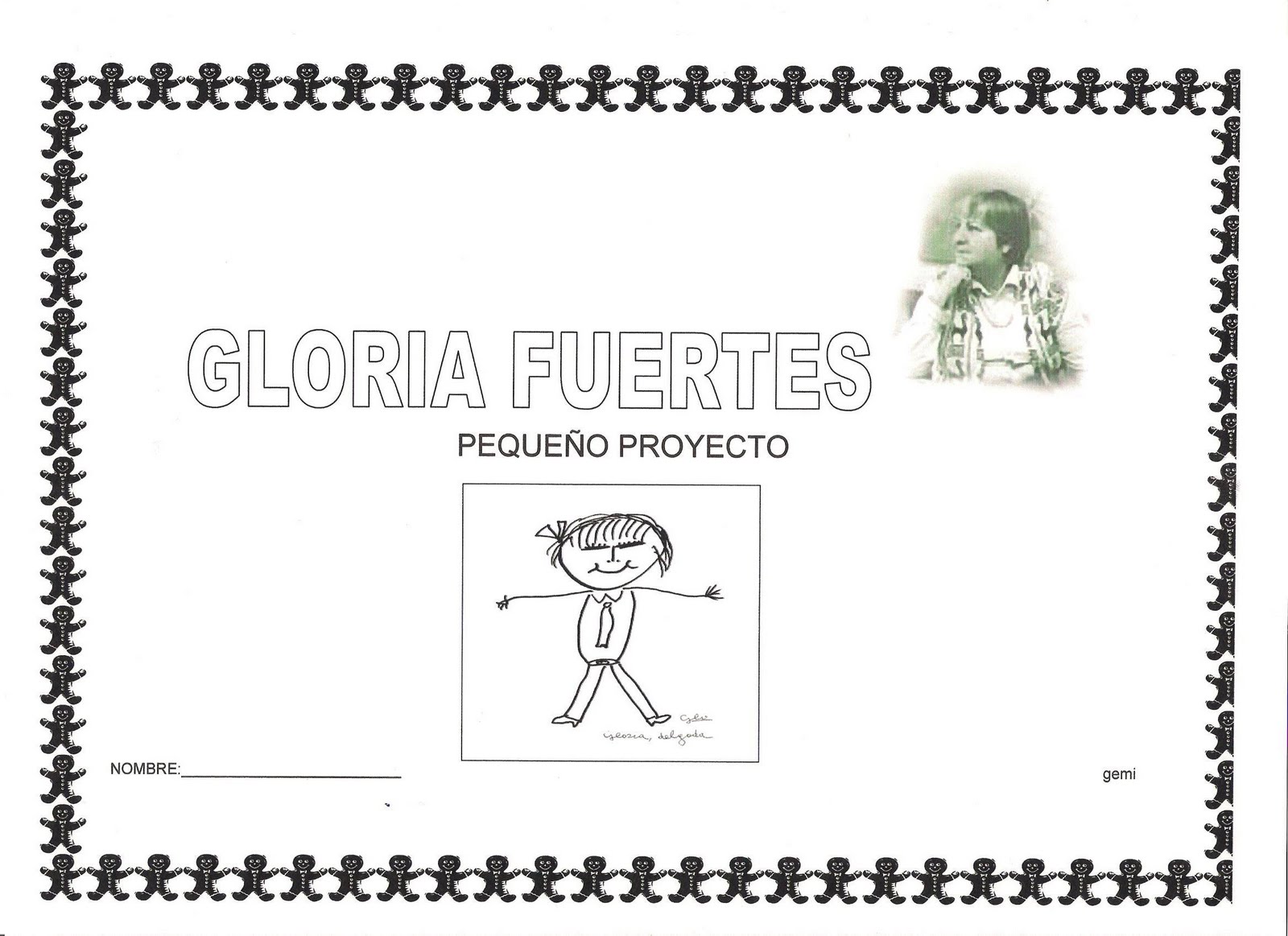 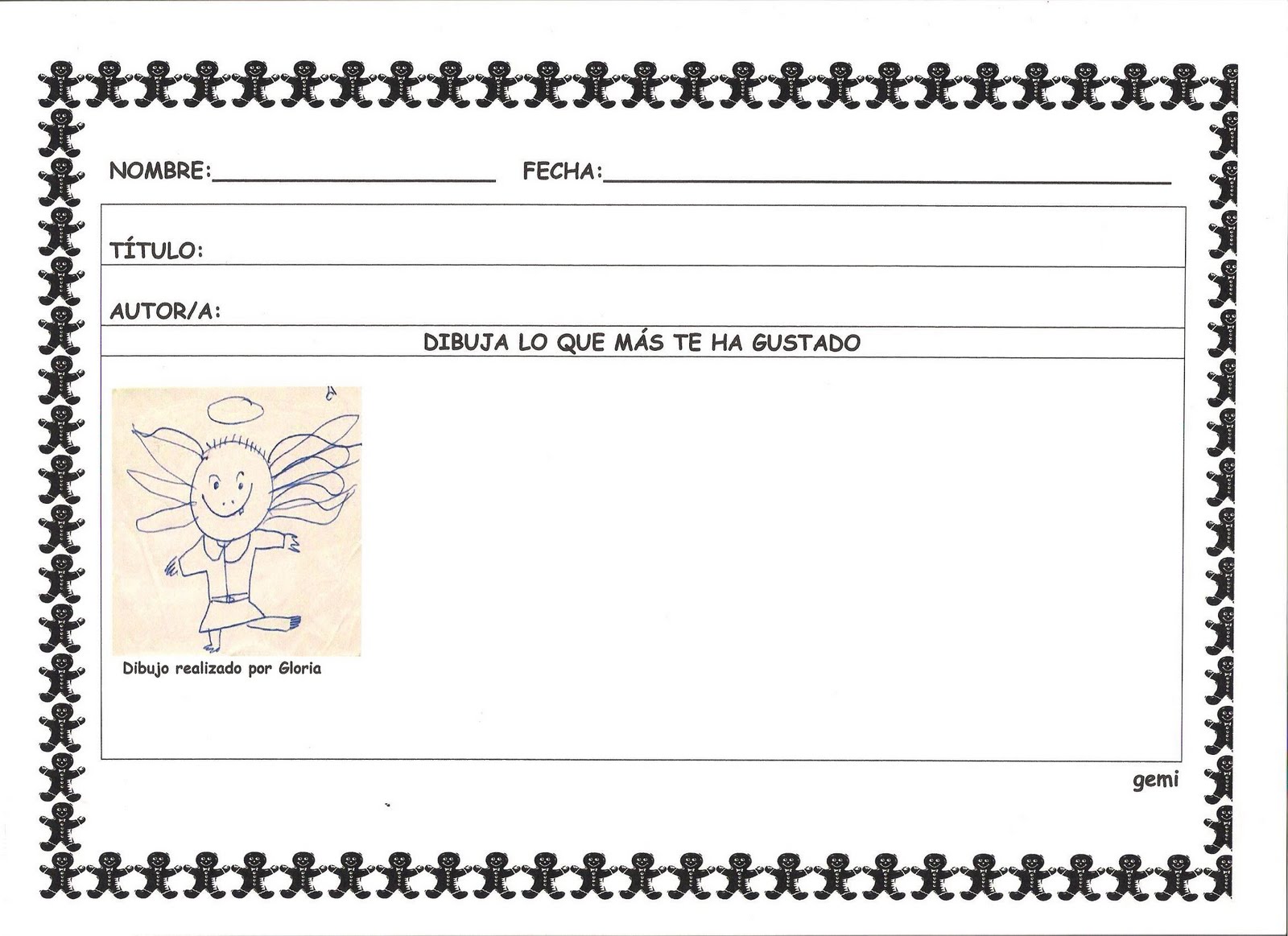 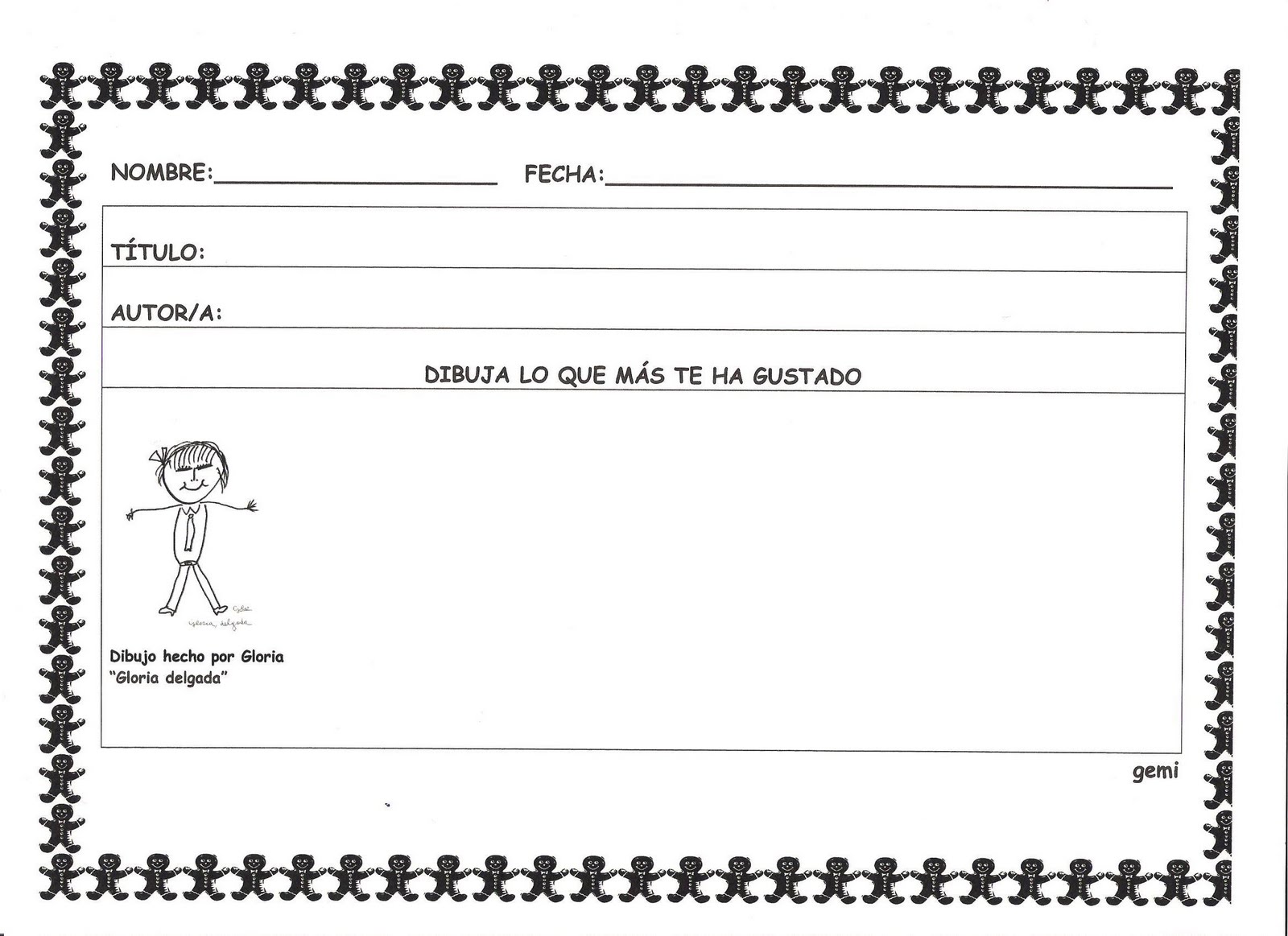 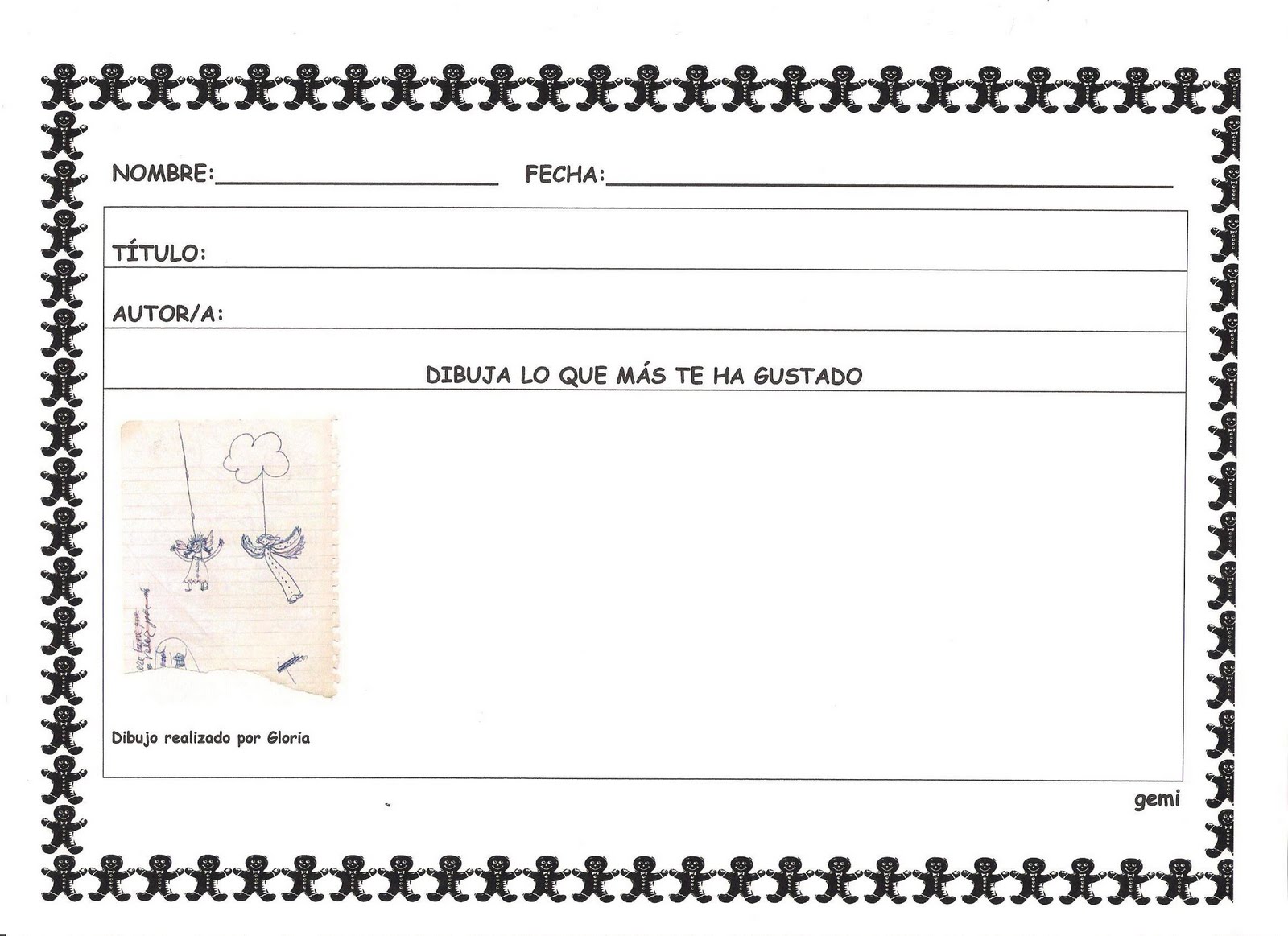 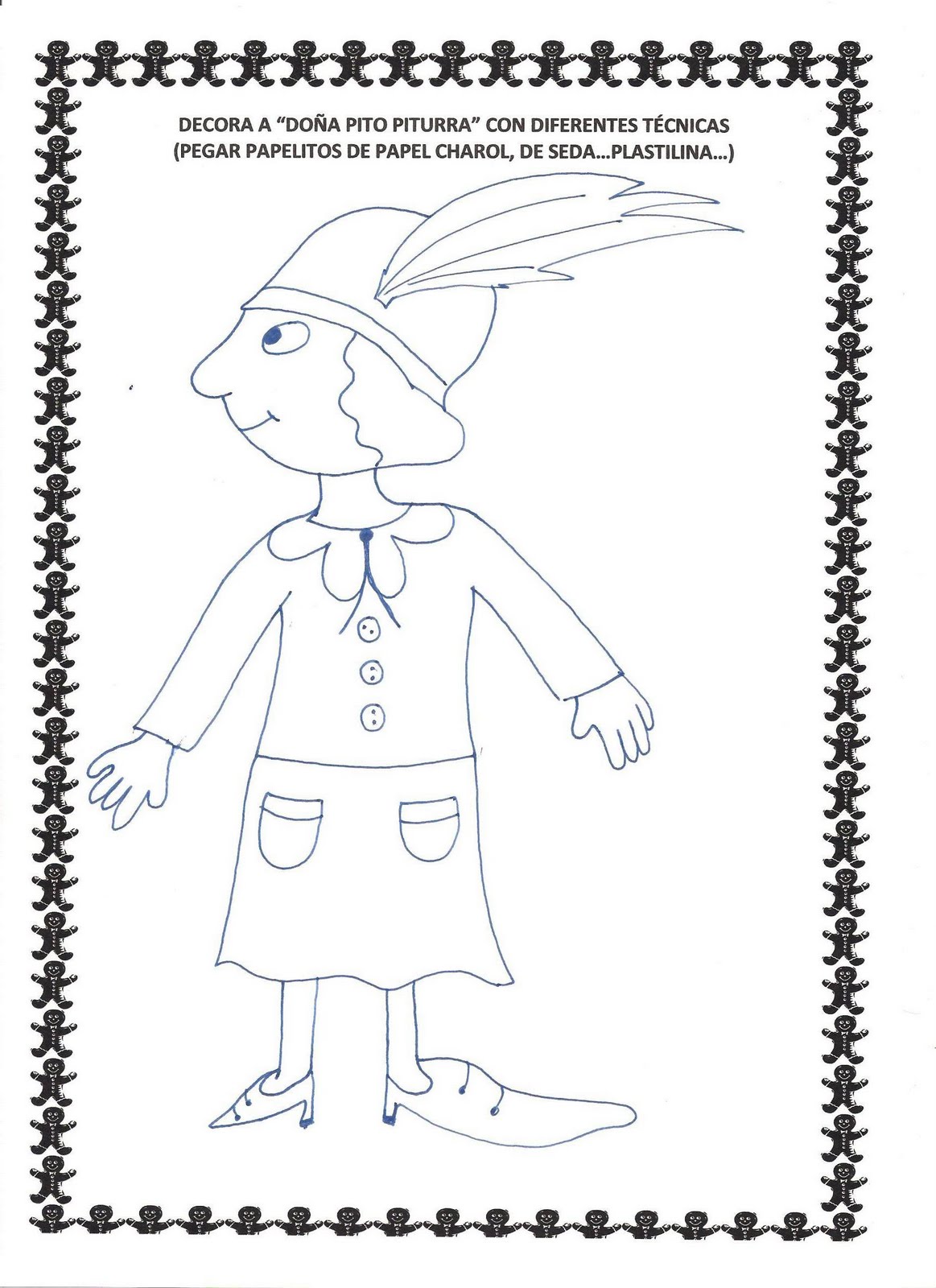 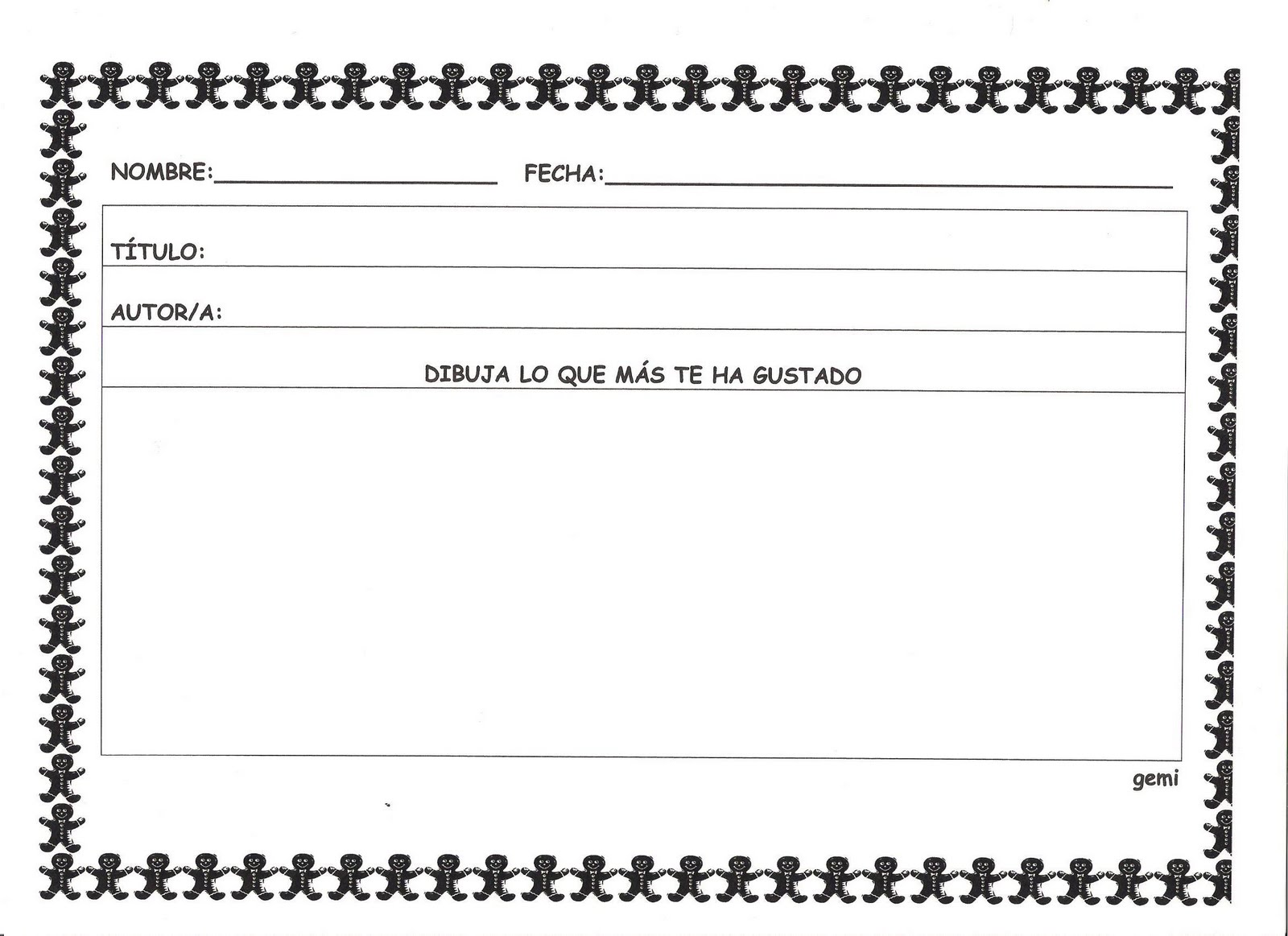 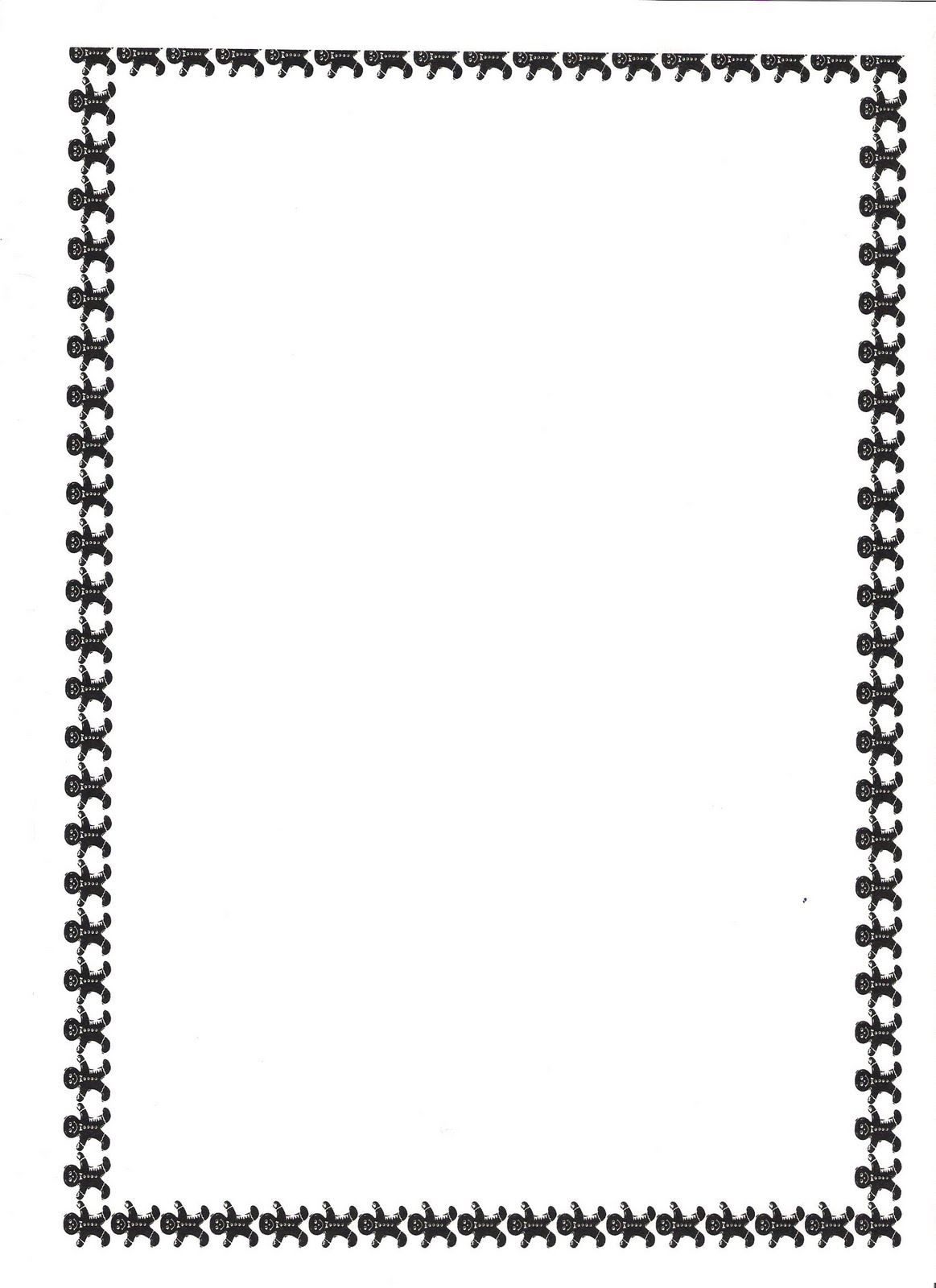 DIBUJO LA CARICATURA DE GLORIA FUERTES
ILUSTRAMOS POEMA “EN MI CARA REDONDITA”
ILUSTRO POEMA
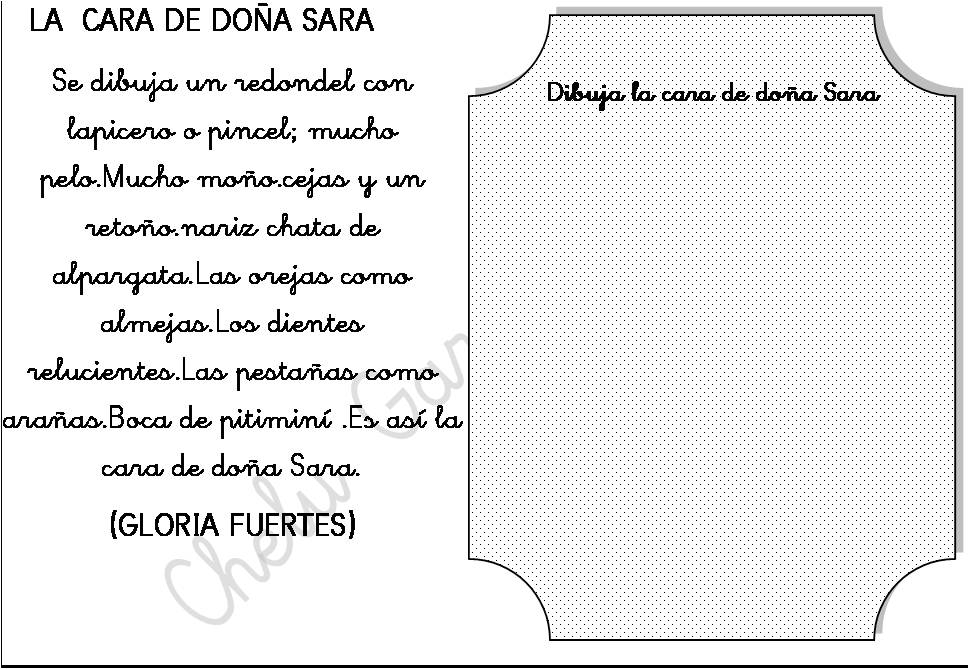 LA GALLINITA
EL HADA ACARAMELADA
El Hada acaramelada,de pequeña atolondradapues soñaba con ser hadade cucurucho y varita.Su madre, doña Rosita,dándole beso tras beso,le dijo: ¡Nada de hada,que ya no se lleva eso!¿Cómo vas a ser un hadacon ese flequillo tiesoy esos ojitos de ratón,si ya no se lleva eso?Somos pobres, no hay castillo,tu padre suda en el trillo,yo sudo en el lavadero...
(La niña lloró sobre la cesta de ropa,y la cesta se llenó de pipas y caramelos)Con un periódico se hizoun cucurucho muy tieso,de esta forma se sentóa la puerta del colegio.Con su cesta milagrosa,con su varita de fresnopara espantar a las moscasdel puesto de caramelos.¡Todo gratis, todo gratis!,se leía en un letrero.